Ôn và khởi động (Xe bus yêu thương)
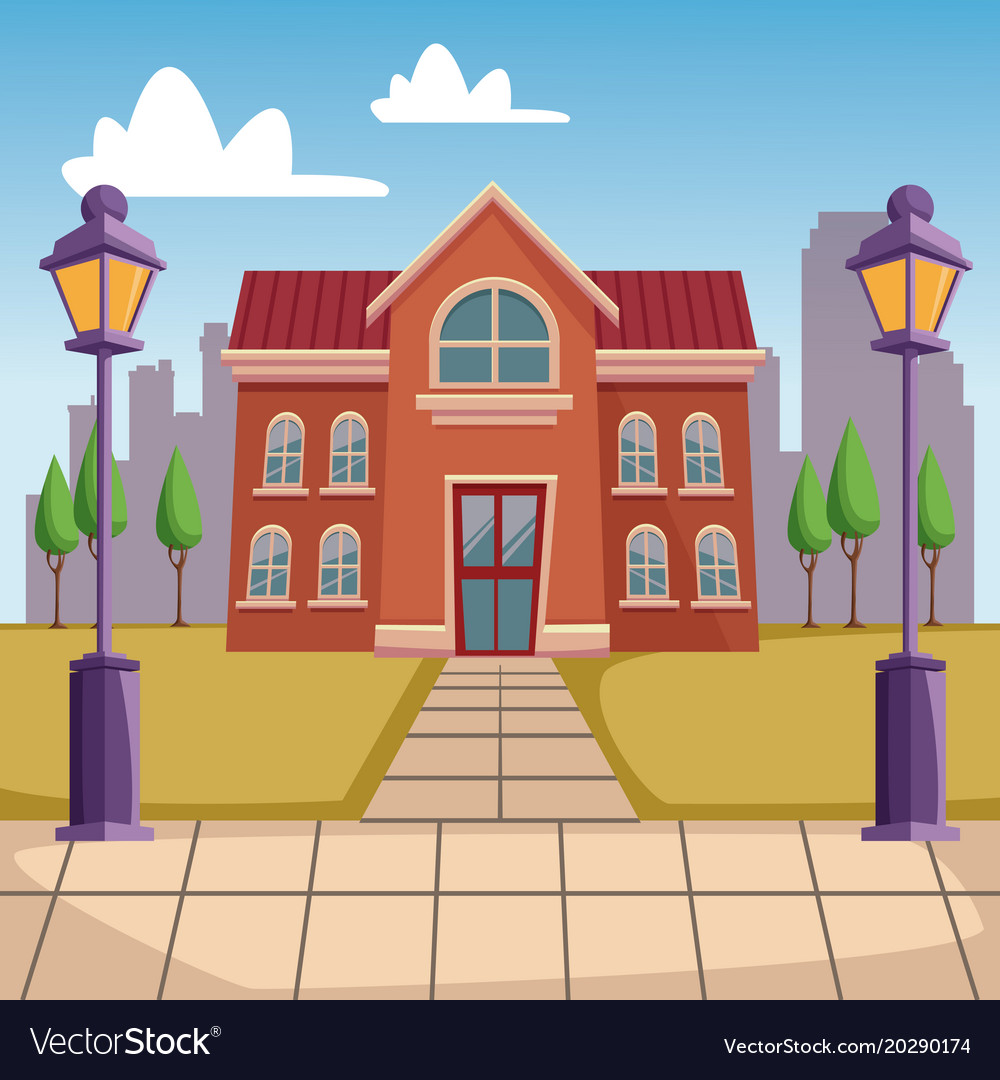 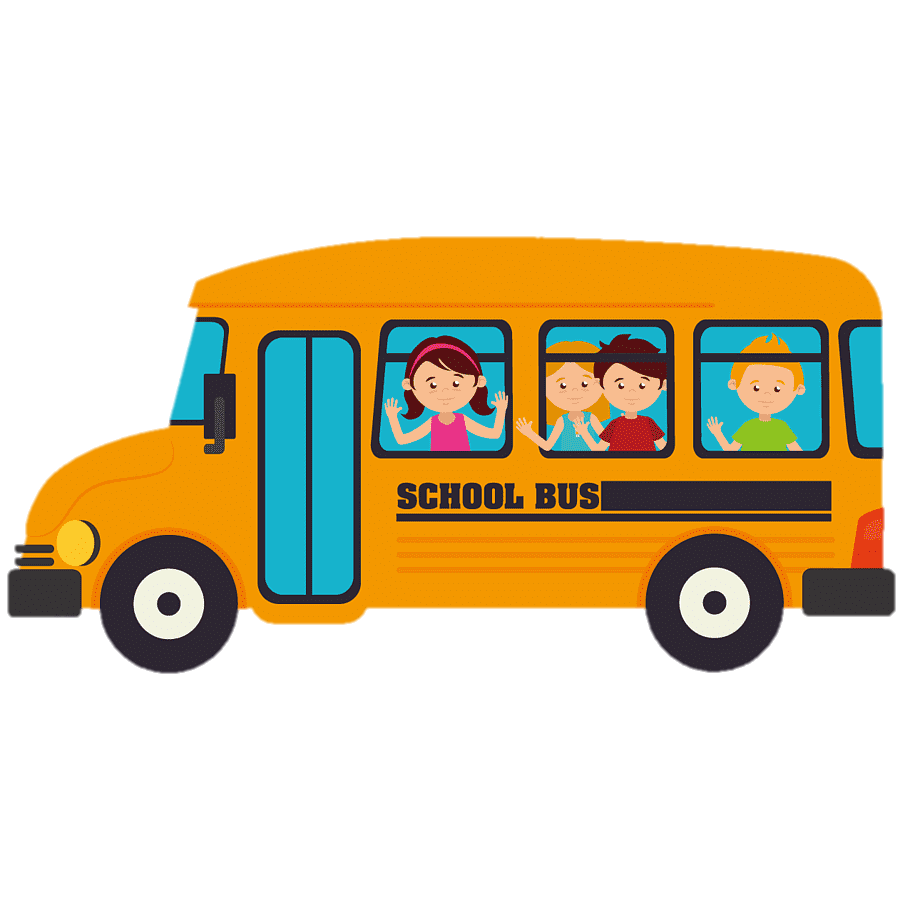 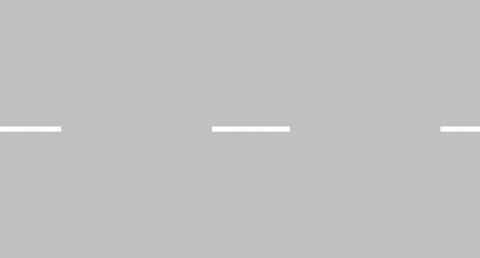 [Speaker Notes: Bài giảng thiết kế bởi: Hương Thảo - tranthao121006@gmail.com]
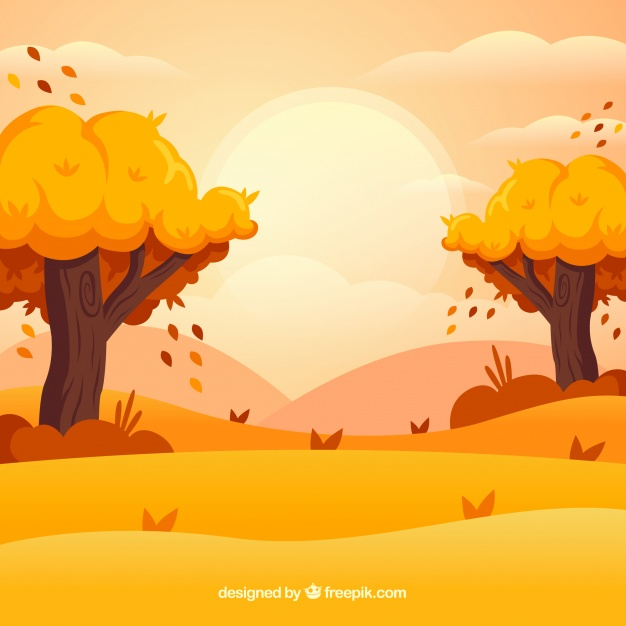 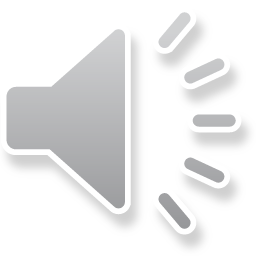 Bài trước em được nghe câu chuyện gì?
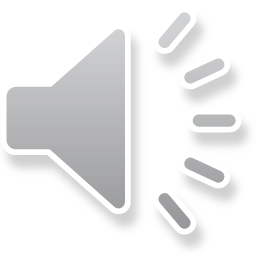 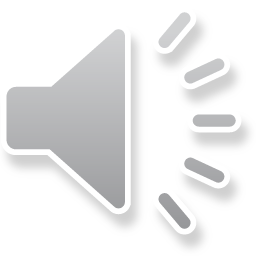 C. Chó sói và cừu non
B. Chú bé chăn cừu
A. Dê con
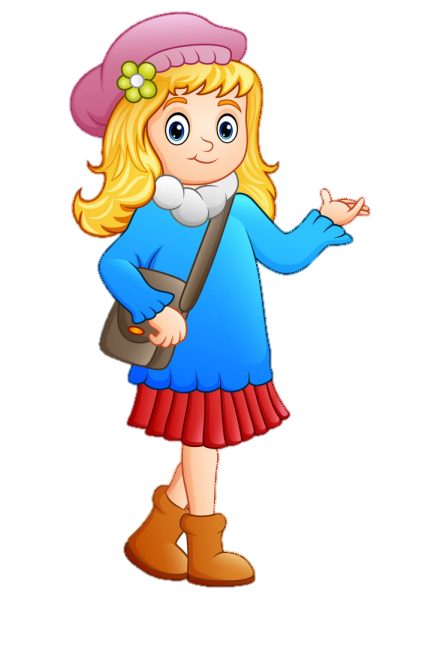 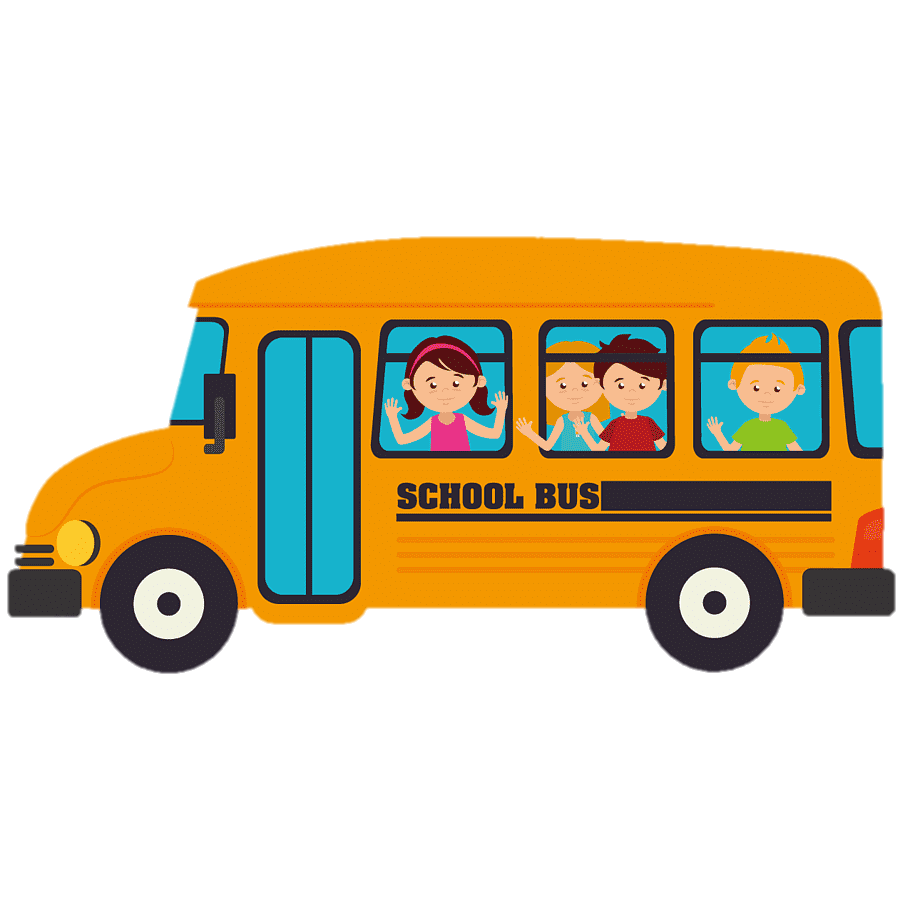 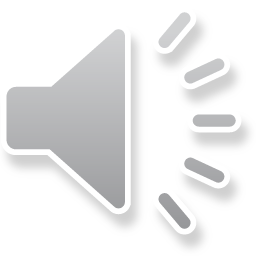 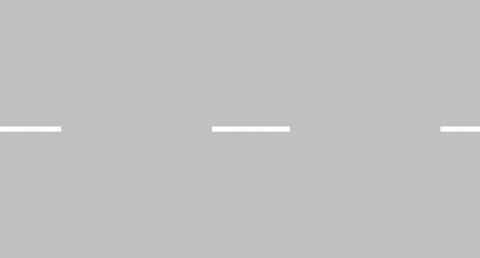 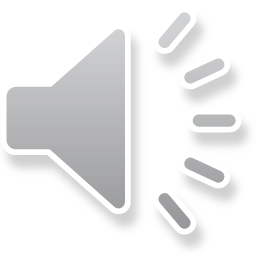 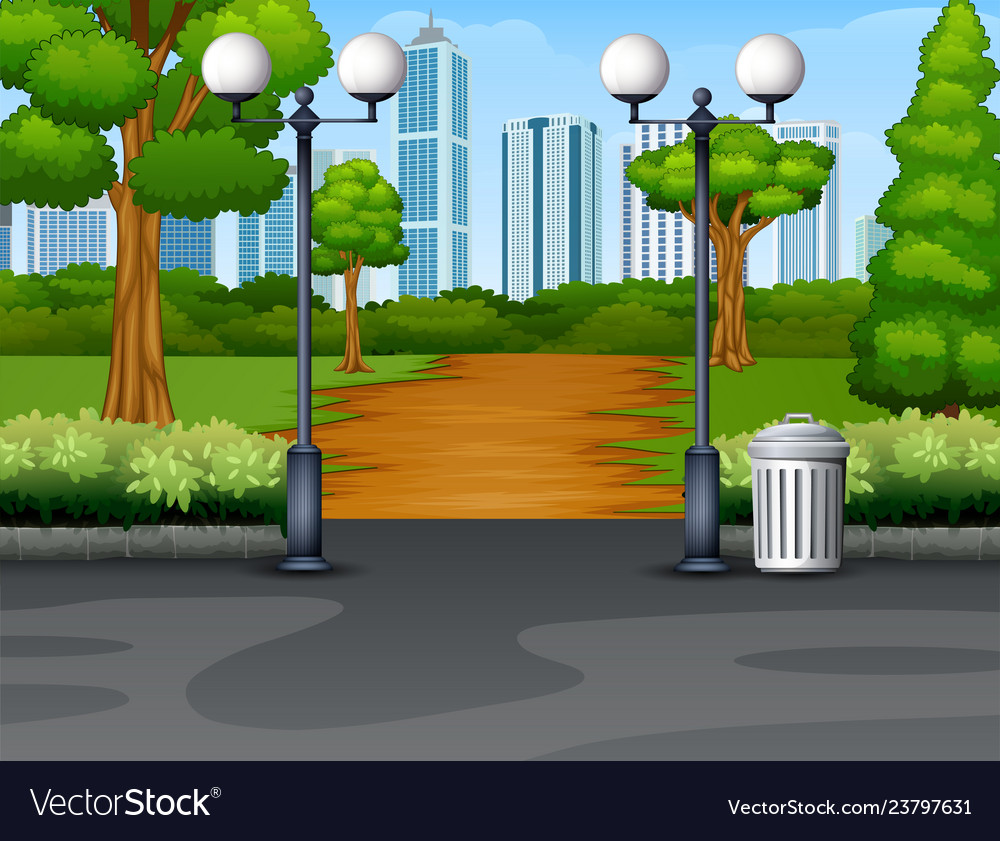 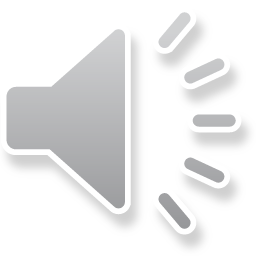 Điền vào chỗ trống:
Khế ch…
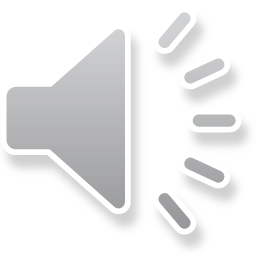 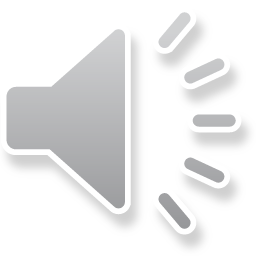 B. ưa
A. au
C. ua
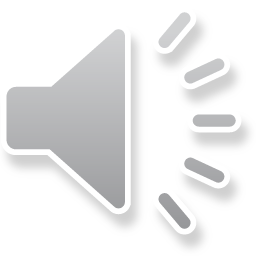 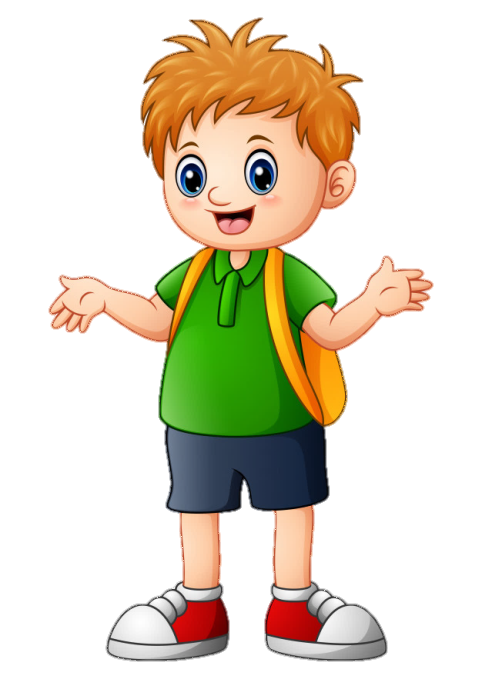 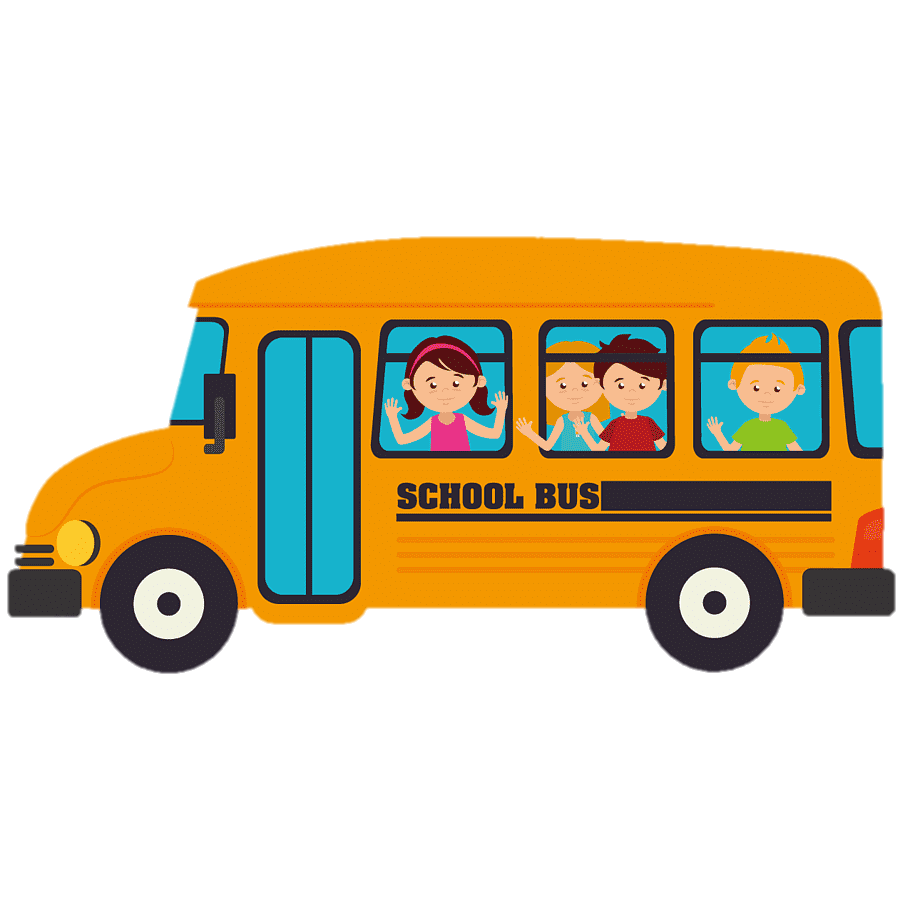 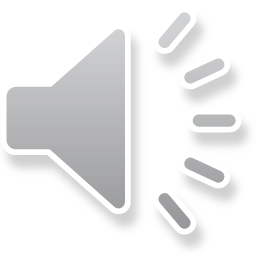 Điền vào chỗ trống:
..ễ tre
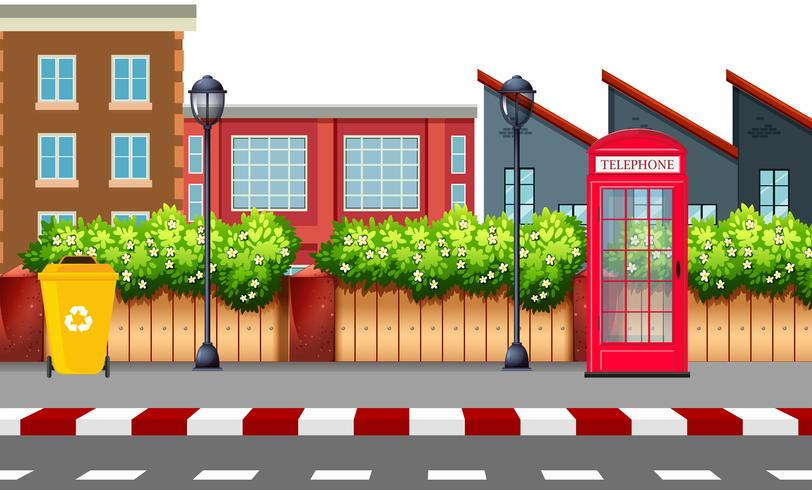 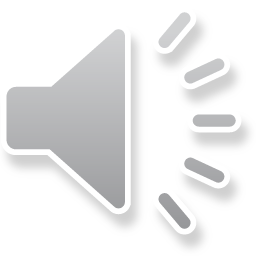 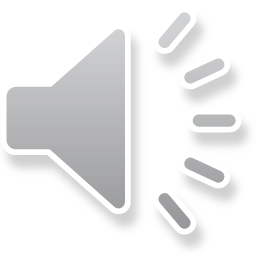 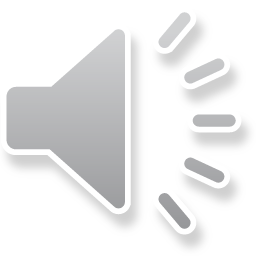 C. s
B. r
A. t
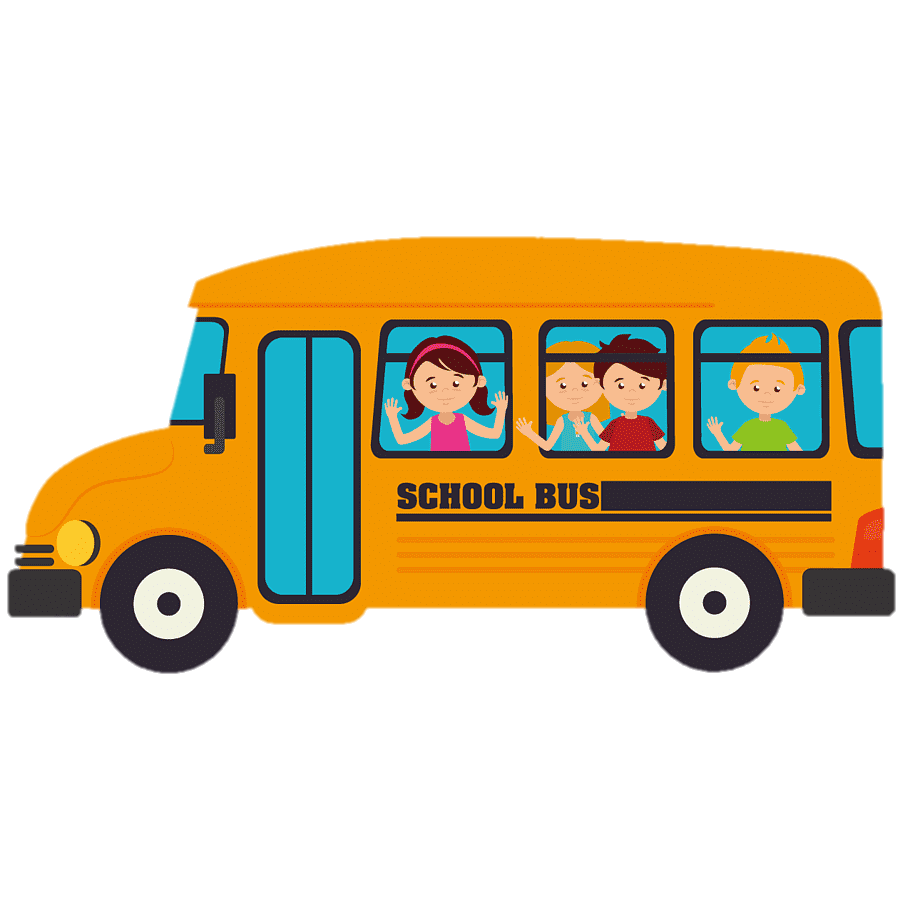 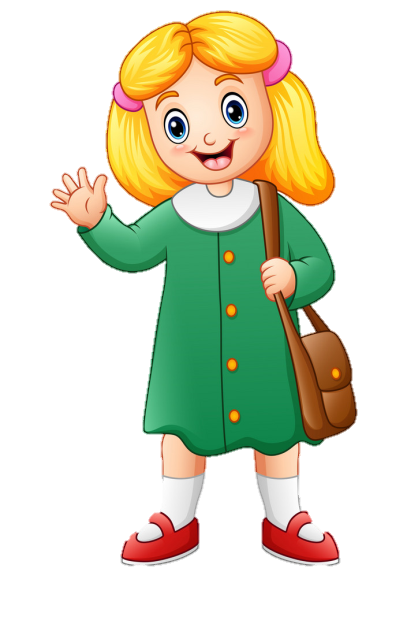 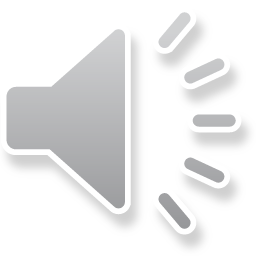 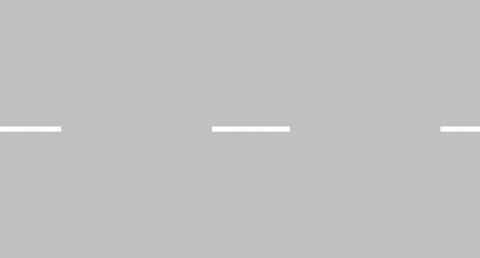 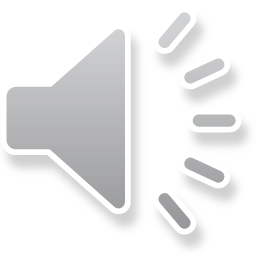 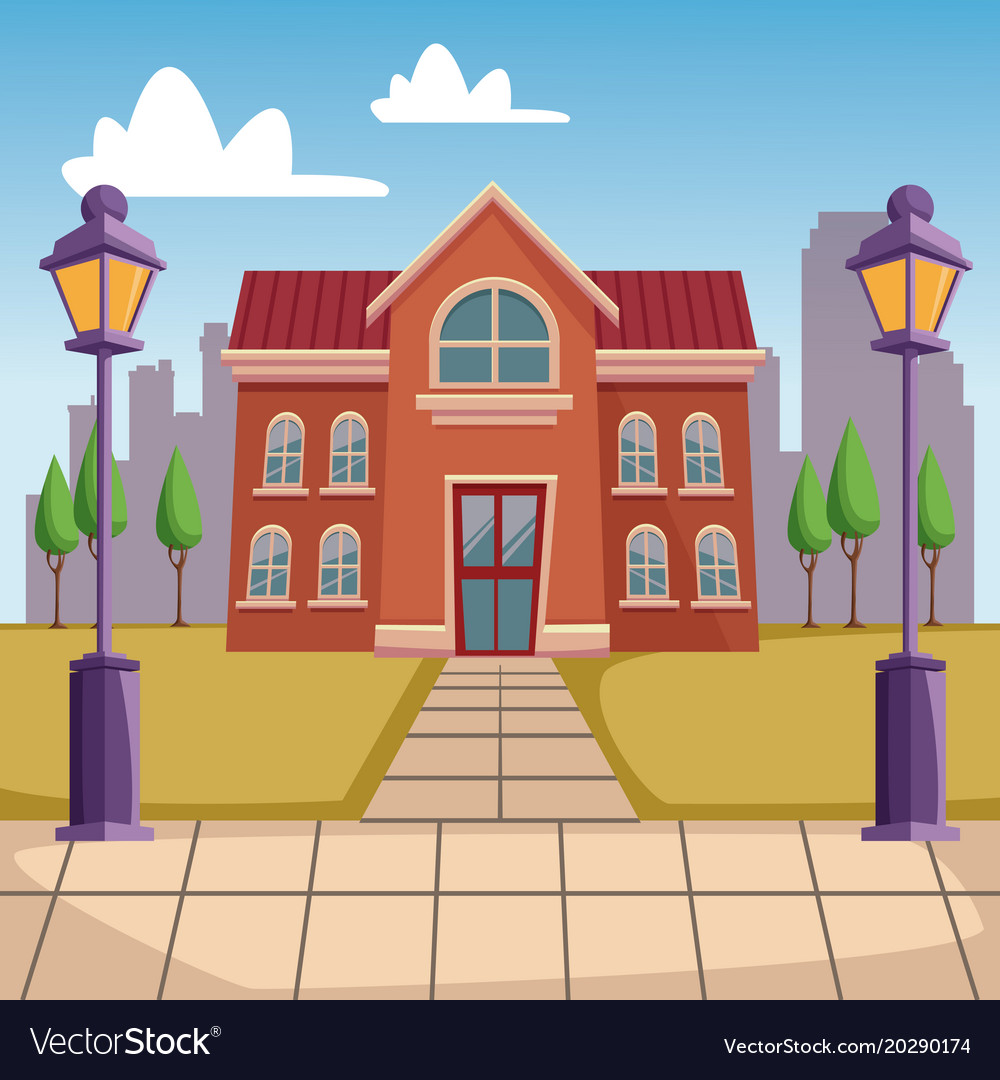 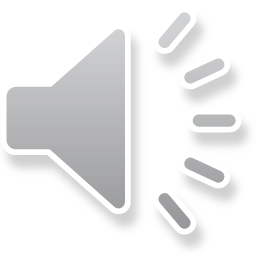 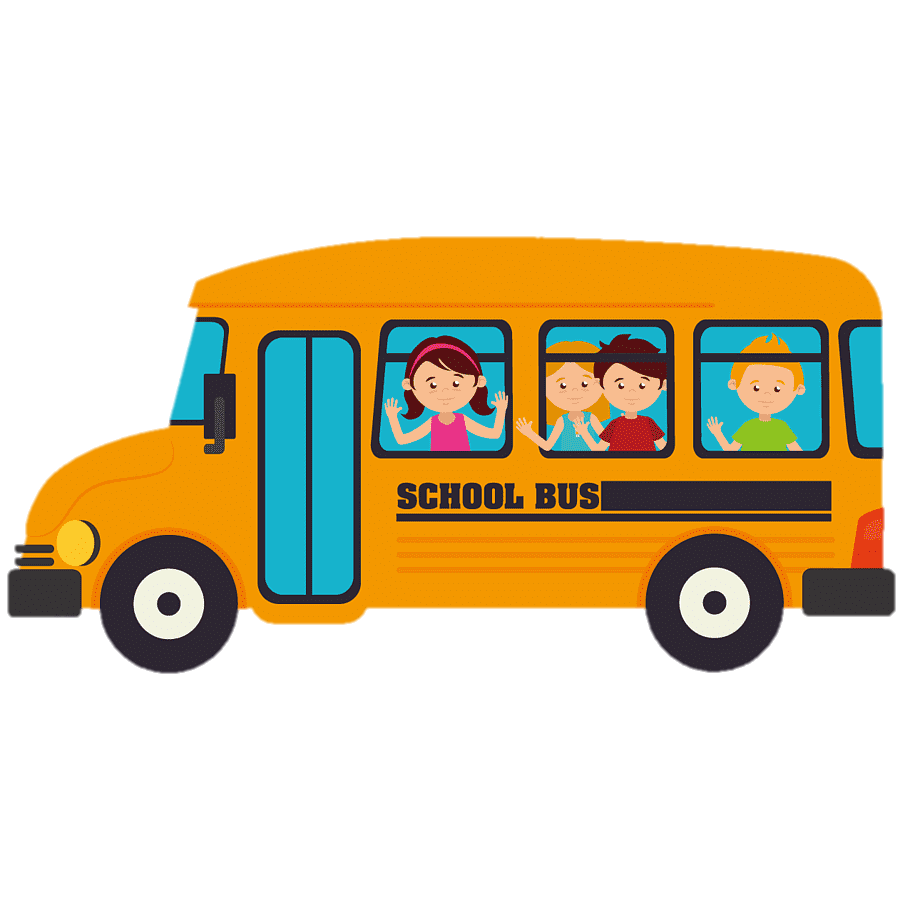 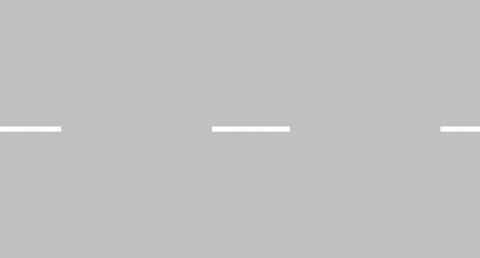 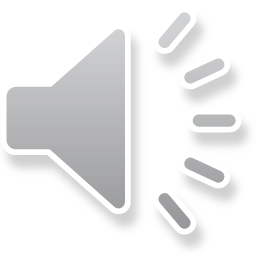 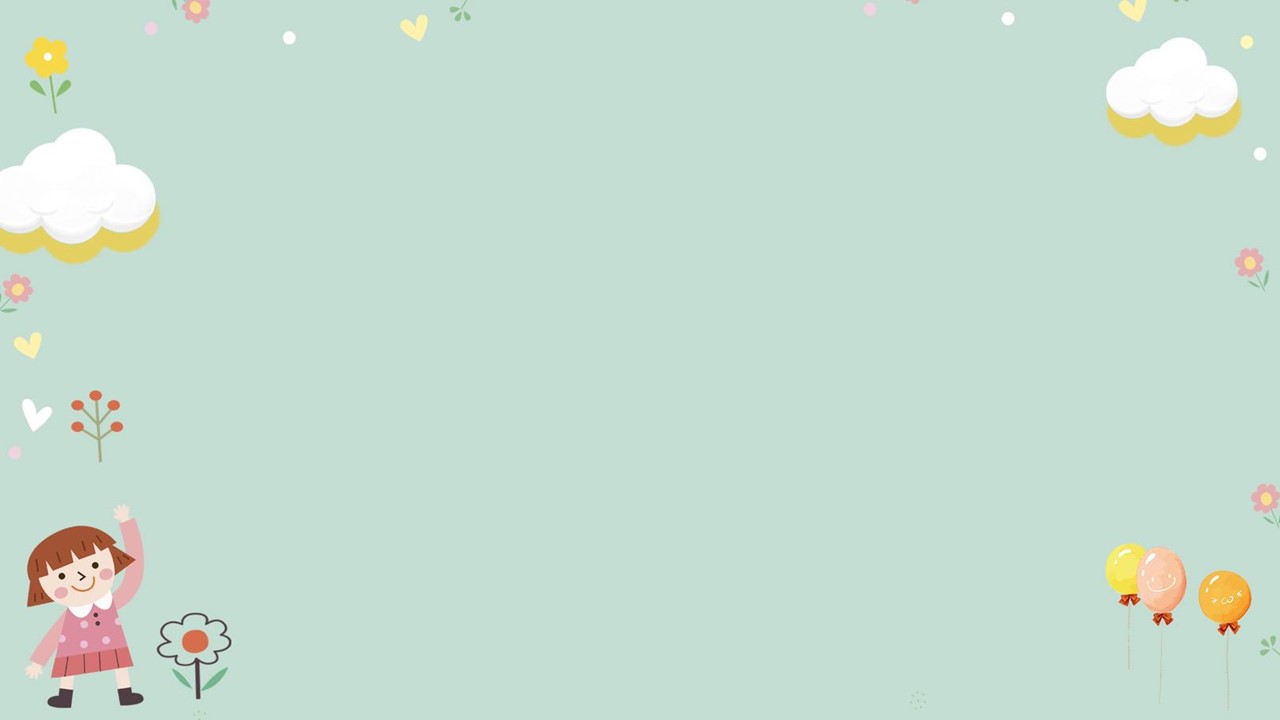 TIẾNG VIỆT 1
Bài 26: Ph ph Qu qu
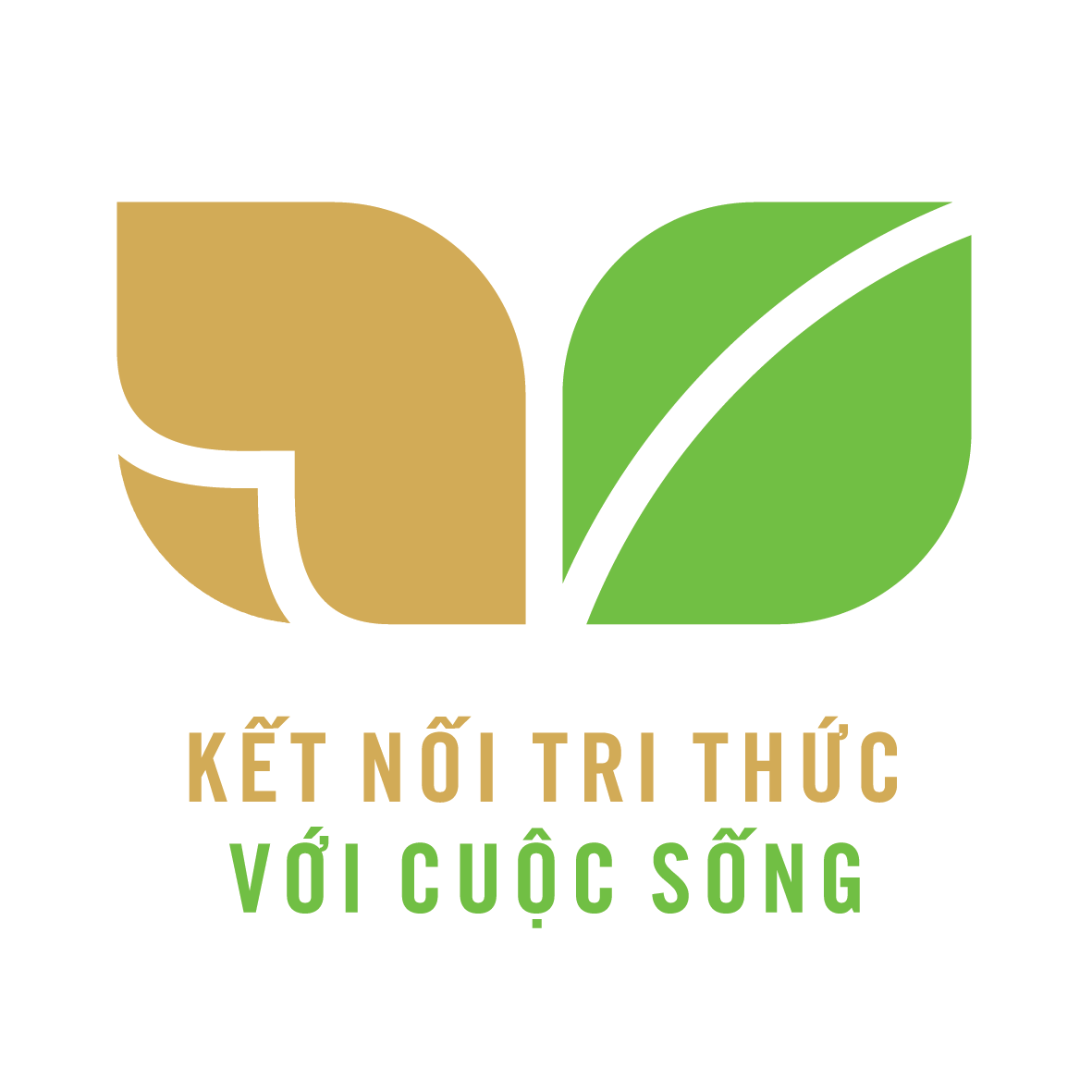 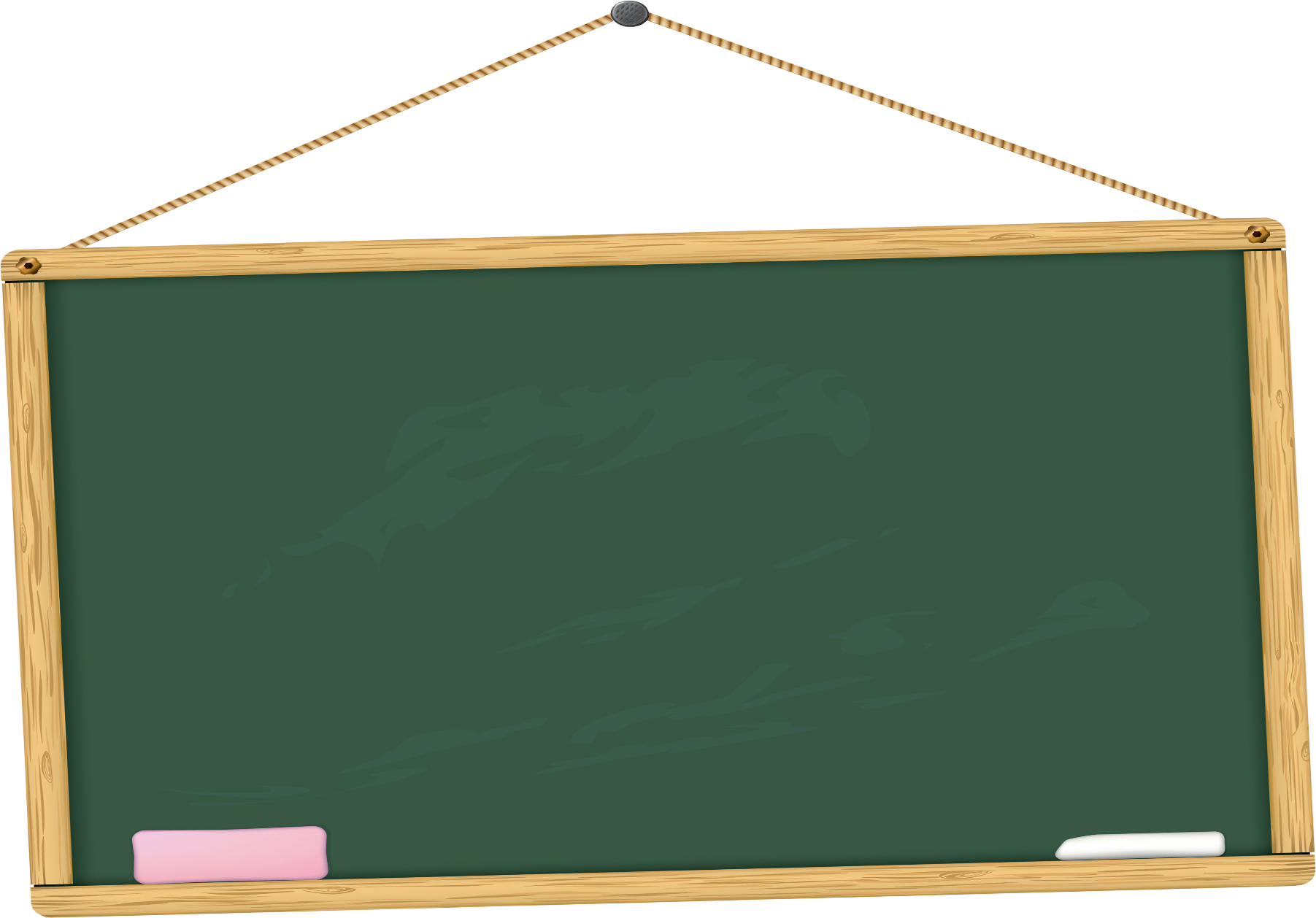 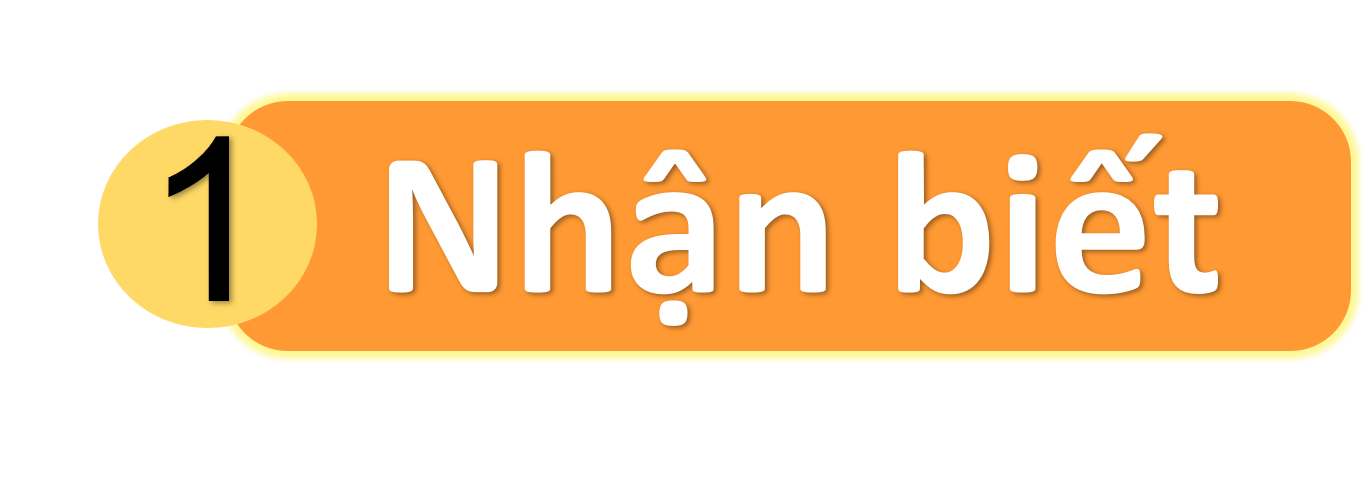 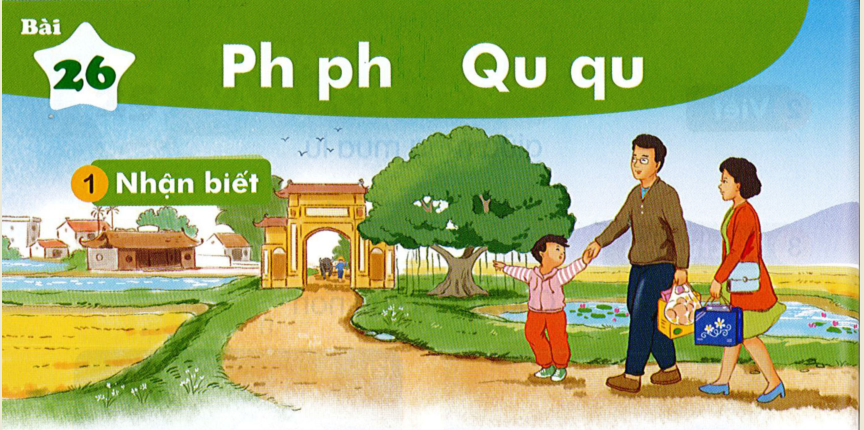 ph
qu
Cả nhà từ phố về thăm quê
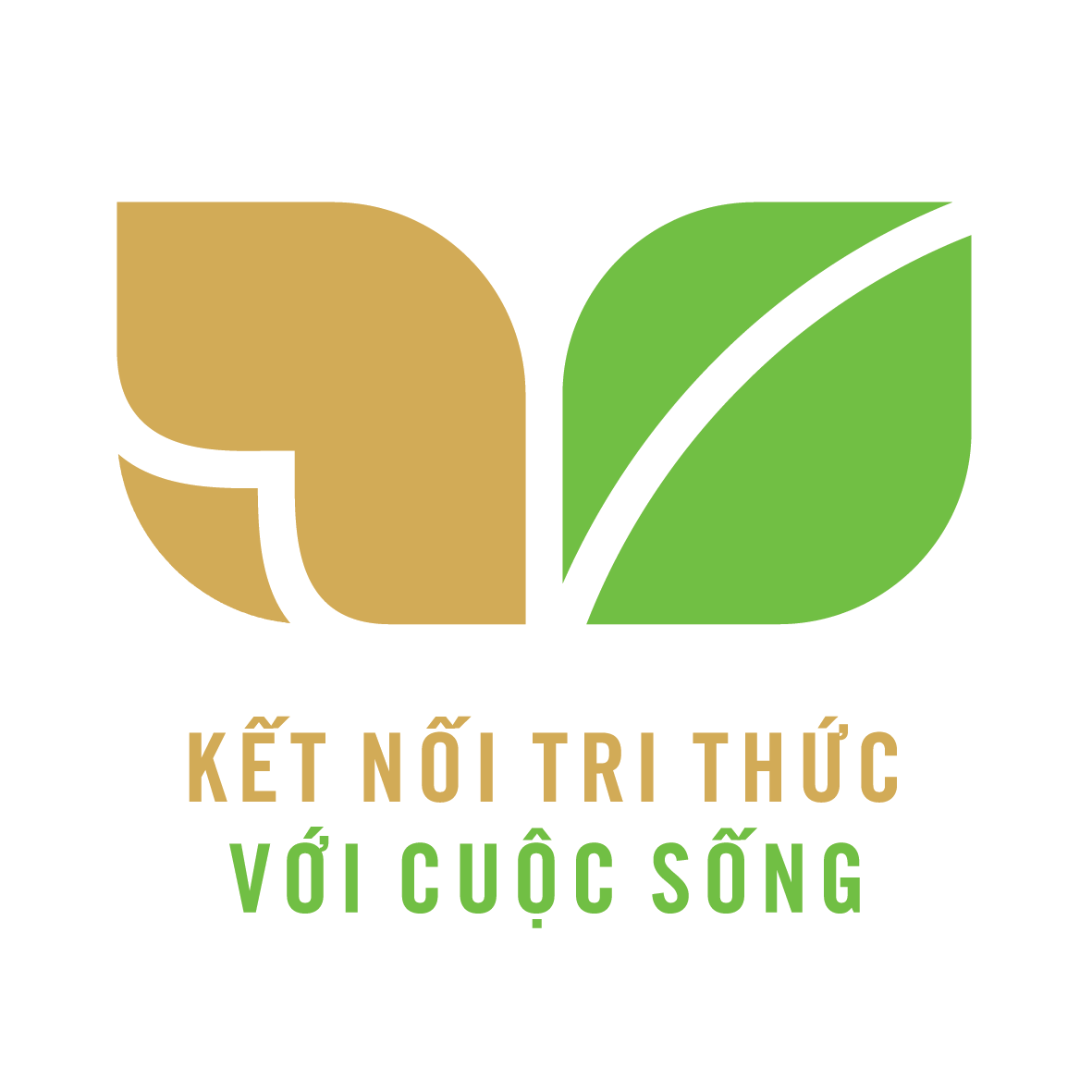 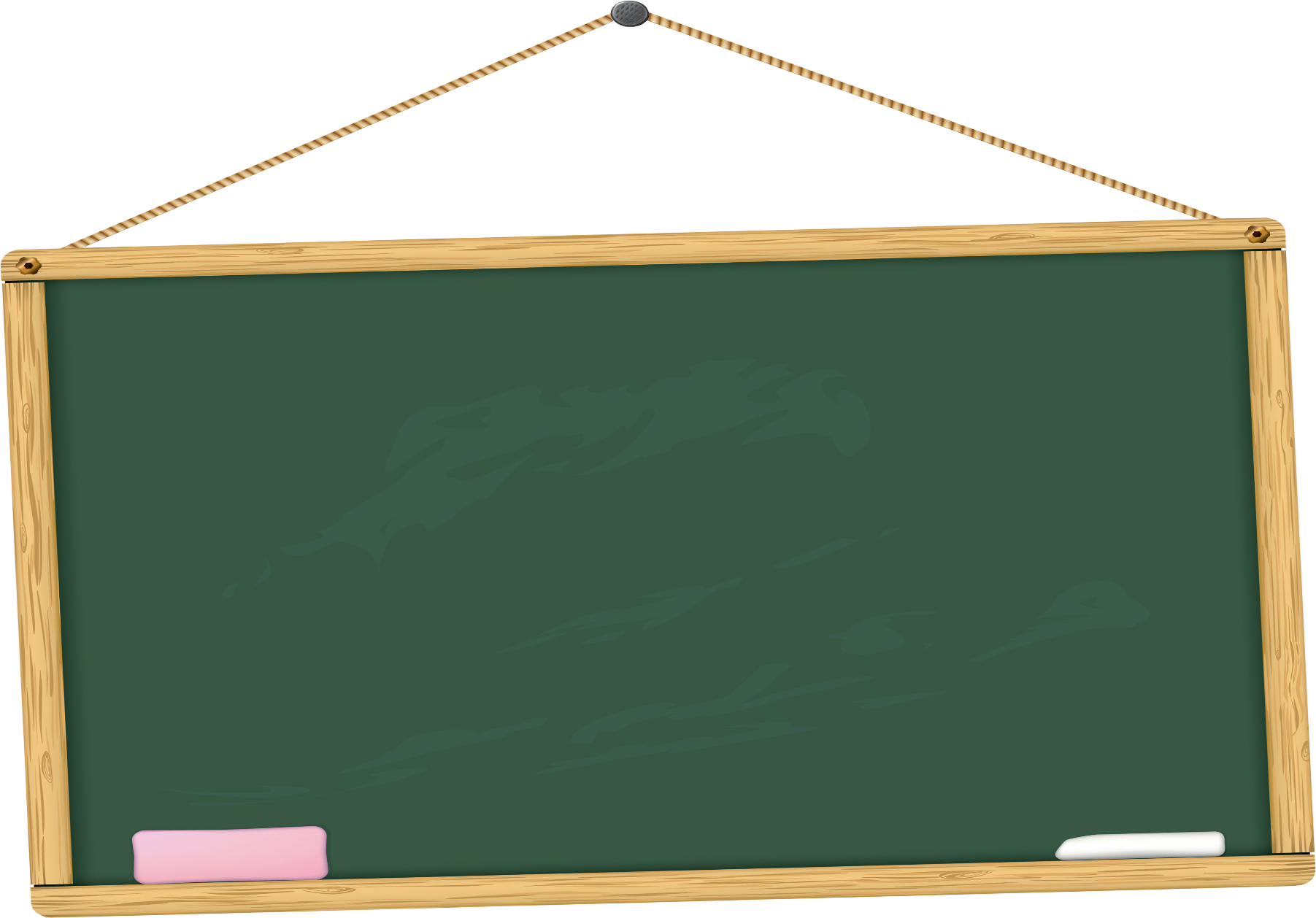 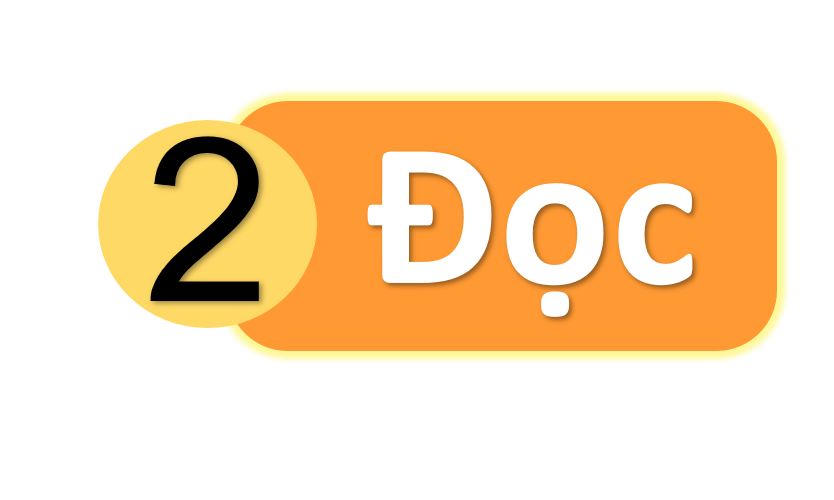 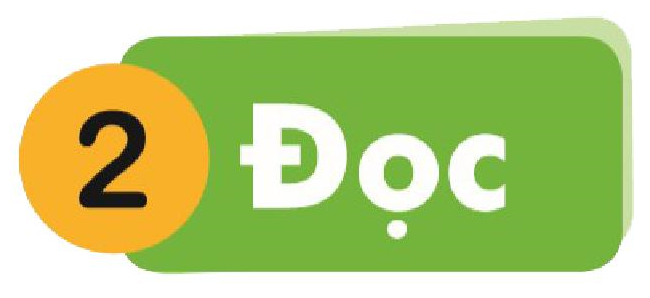 p - ph
qu
ph
ô
qu
ê
phố
quê
Phà    phí     phở     quạ    quê     quế
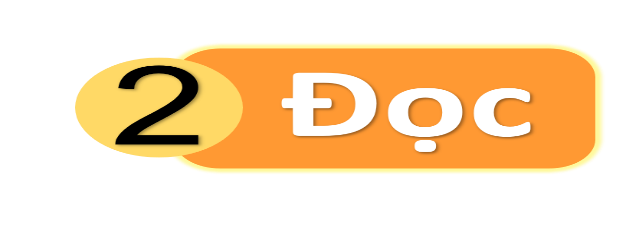 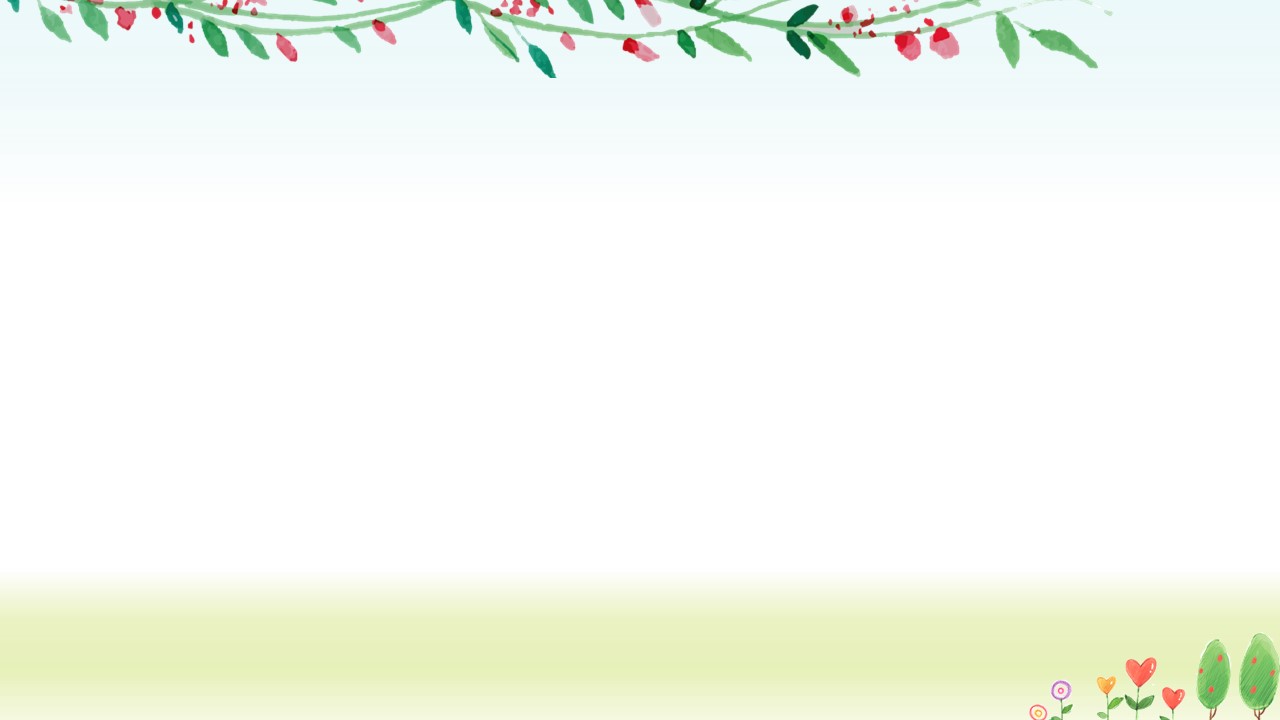 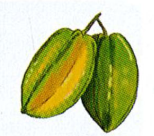 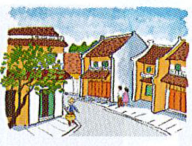 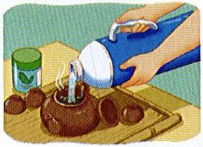 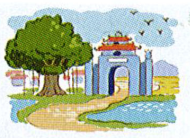 quê nhà
quả khế
pha trà
phố cổ
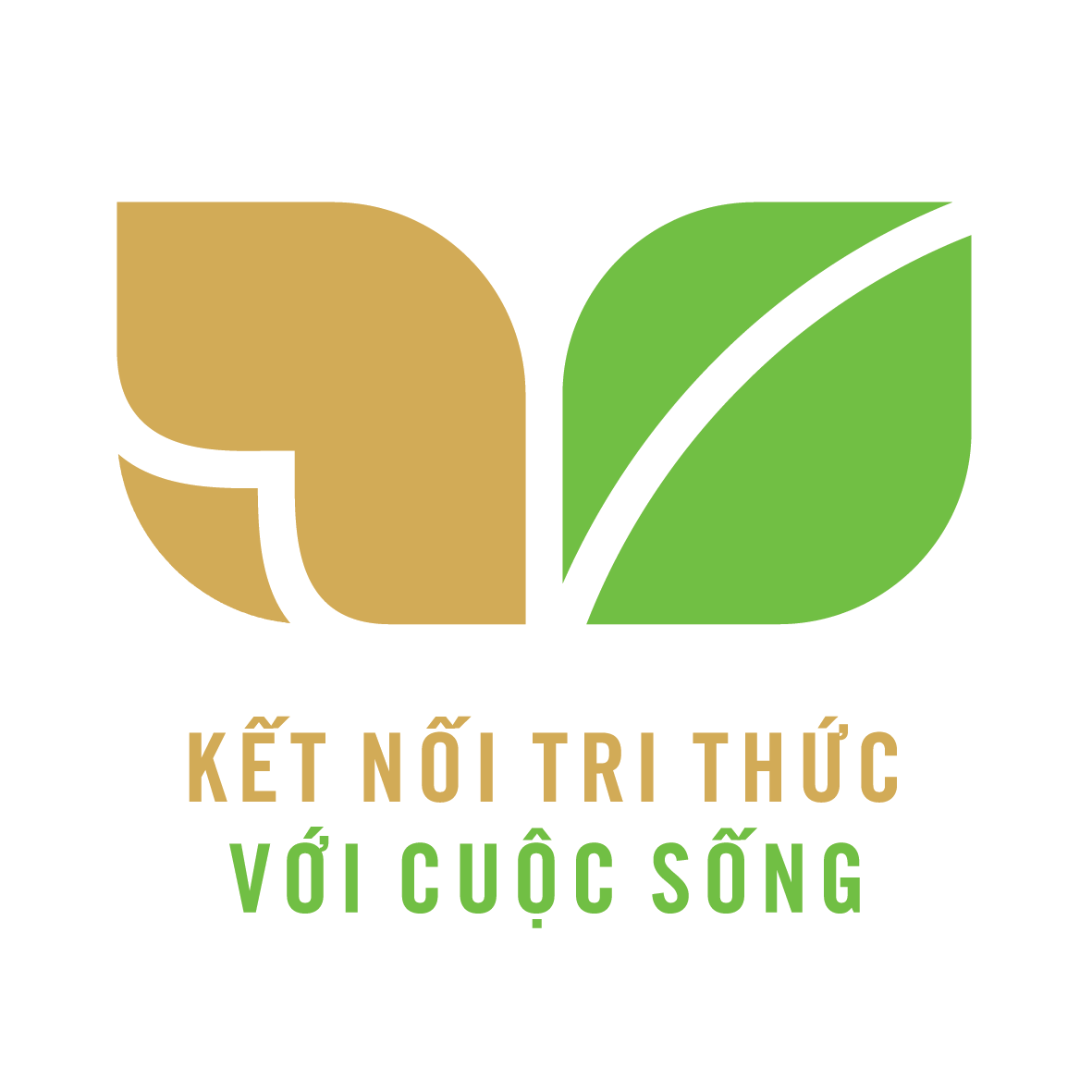 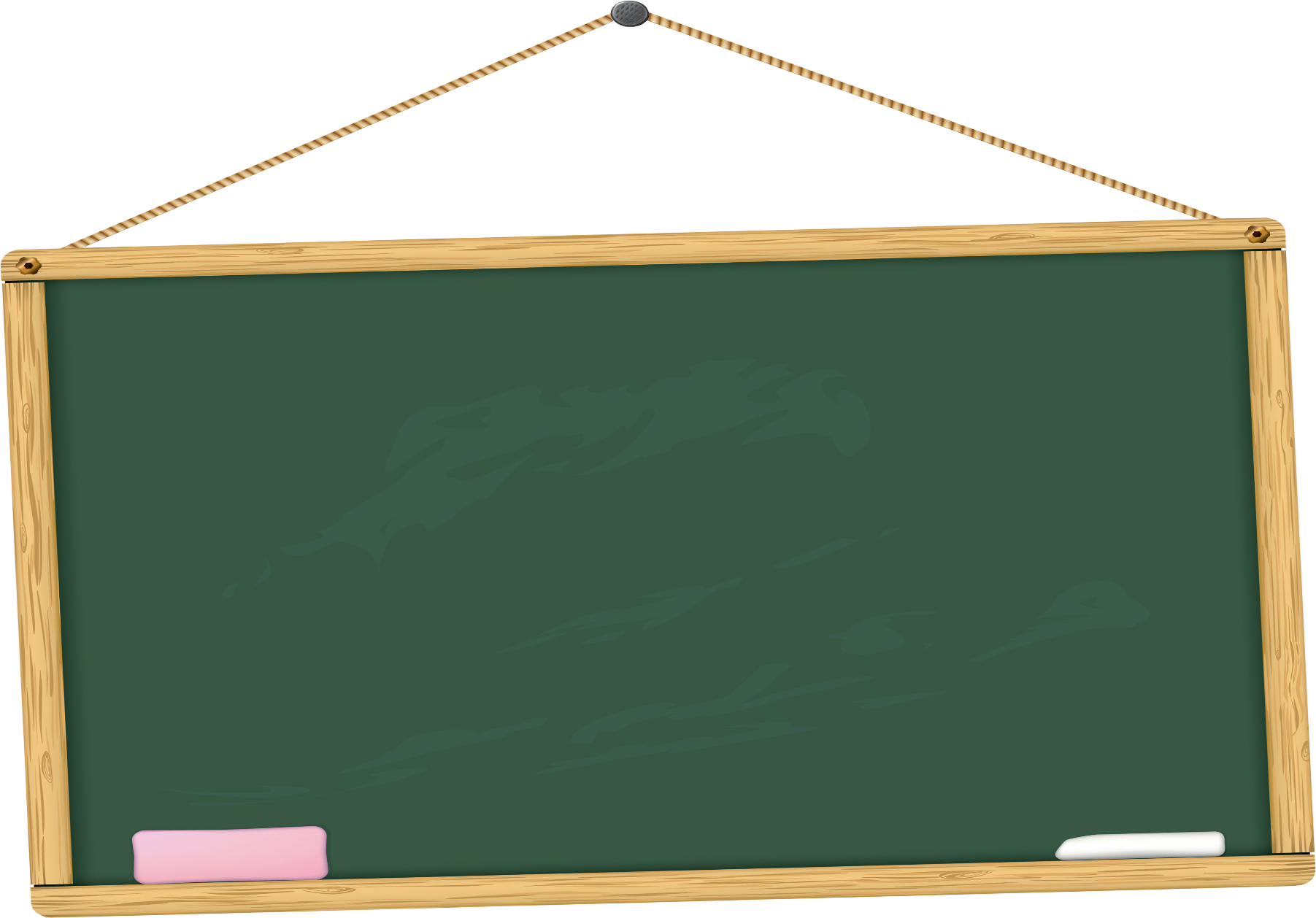 Viết bảng
ǯǯǯǯǯǯǯǯǯǯǯǯǯǯǯ
Ǯǯǯǯǯǯǯǯǯǯǯǯǯǯǯ
Ǯǯǯǯǯǯǯǯǯǯǯǯǯǯǯ
ǯǯǯǯǯǯǯǯǯǯǯǯǯǯǯ
ǯǯǯǯǯǯǯǯǯǯǯǯǯǯǯ
ǯǯǯǯǯǯǯǯǯǯǯǯǯǯǯ
ǯǯǯǯǯǯǯǯǯǯǯǯǯǯǯ
Ǯǯǯǯǯǯǯǯǯǯǯǯǯǯǯ
Ǯǯǯǯǯǯǯǯǯǯǯǯǯǯǯ
ǯǯǯǯǯǯǯǯǯǯǯǯǯǯǯ
ph
ph
ph
ph
ph
ph
ph
­­qu
­­qu
­­qu
­­qu
­­qu
­­qu
­­qu
­­pha trà
­­pha trà
­­pha trà
­­quê nhà
­­quê nhà
­­quê nhà
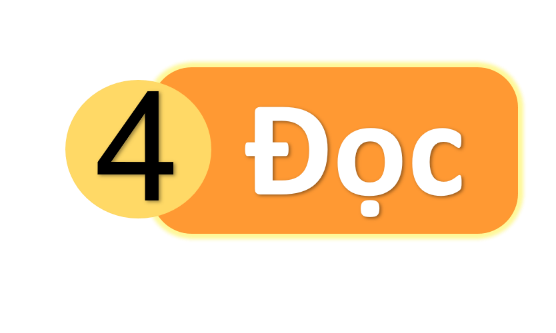 Bà ra thủ đô. Bà cho bé quà quê. Bố đưa Hà đi bờ Hồ, phố cổ.
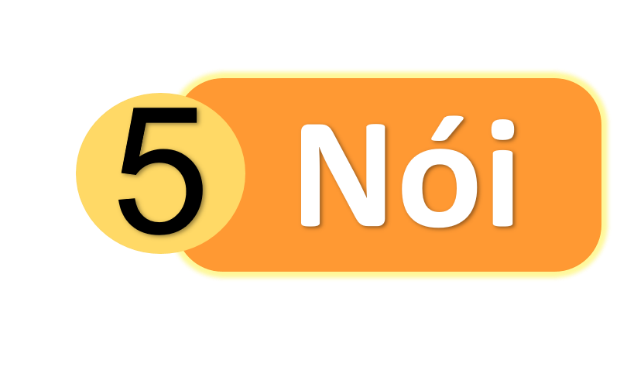 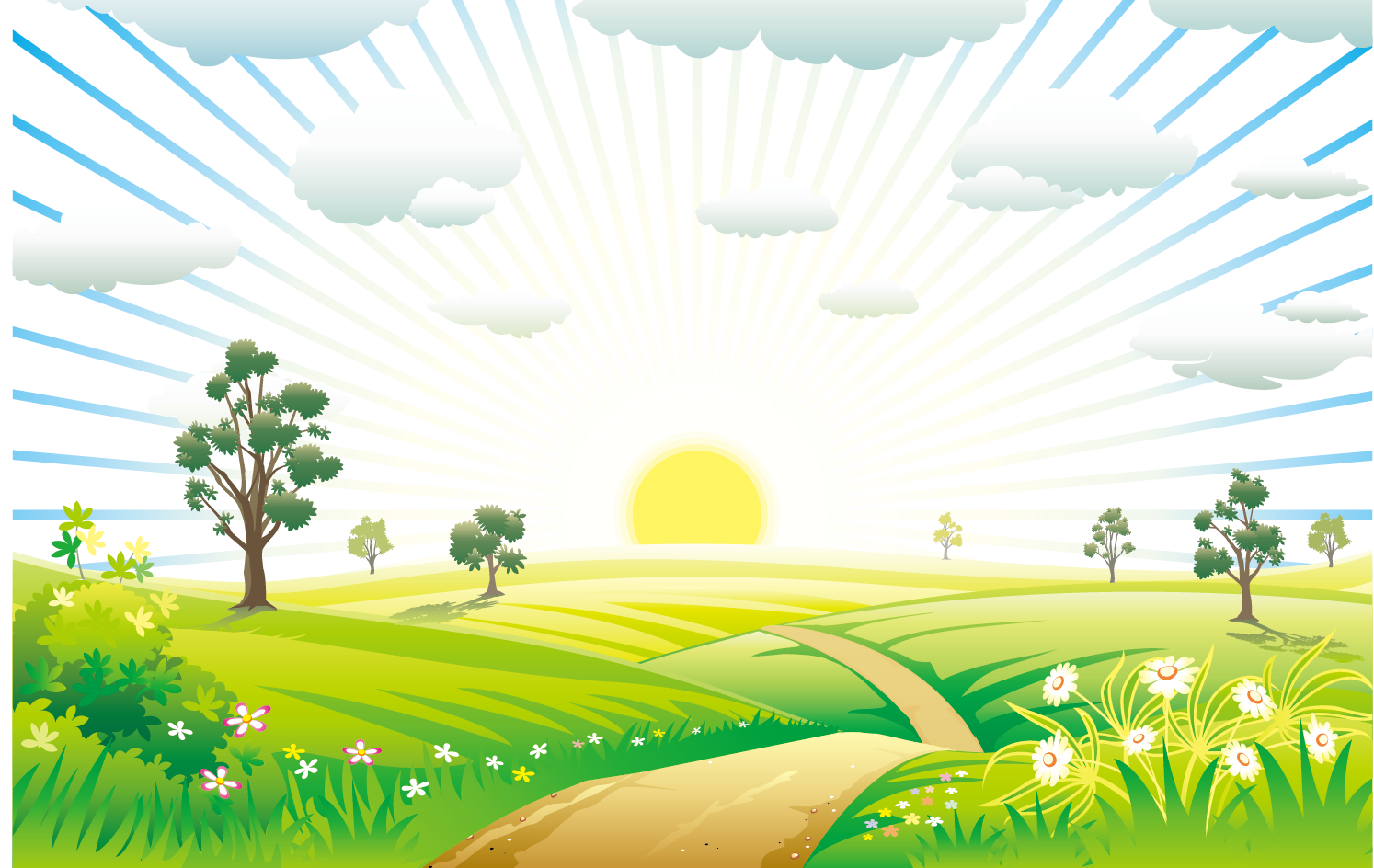 CỦNG CỐ BÀI HỌC
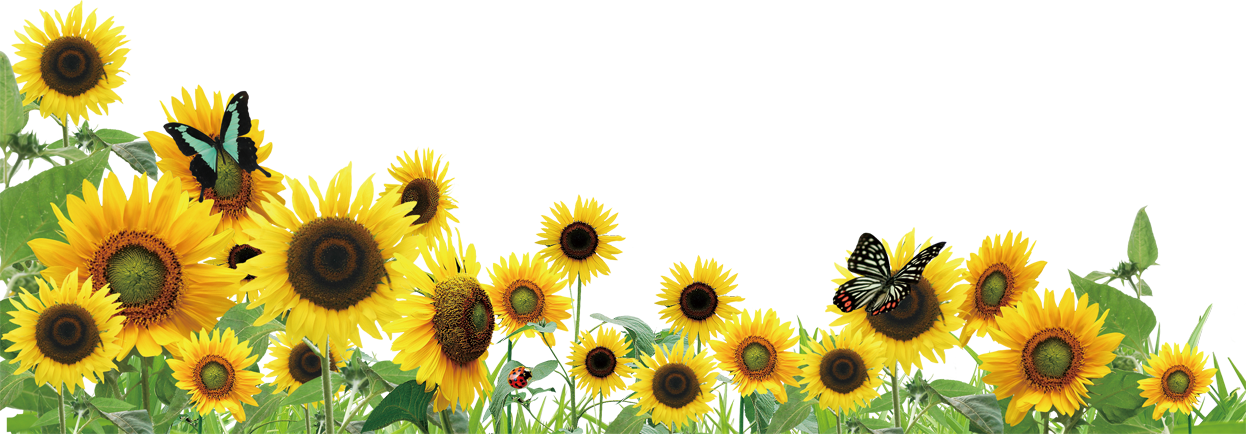